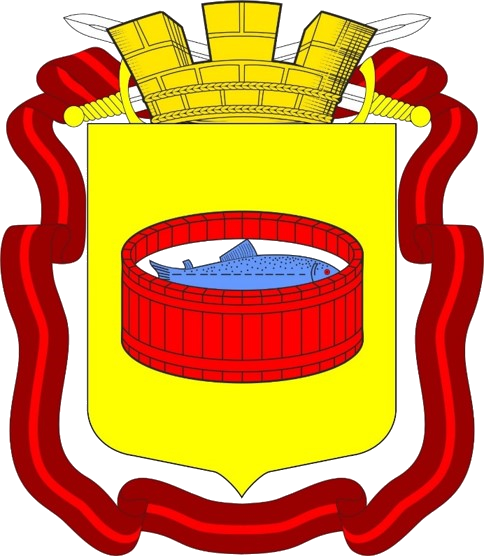 Отчет об исполнении бюджета 
  Лужского городского поселения 
за 2021 год
Лужское городское поселение
 Лужского муниципального района Ленинградской области
Численность населения – 34 210 чел.

В состав территории входят следующие населенные пункты:
	город Луга, кордон Глубокий Ручей, поселок Пансионат «Зеленый Бор», поселок Санаторий «Жемчужина», деревня Стояновщина.
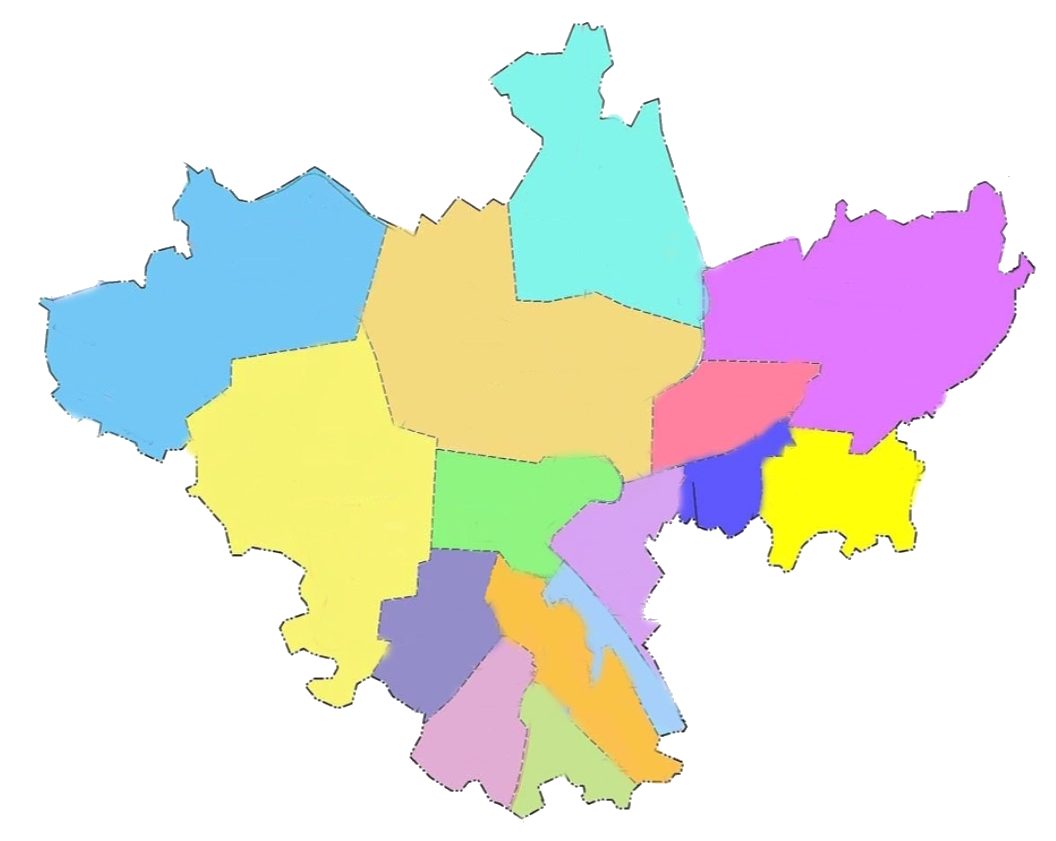 Лужское городское поселение
Основные параметры исполнения бюджета
 Лужского городского поселения
*Решение Совета депутатов ЛГП от 15.12.2020 г. № 66 (в редакции решения от 21.12.2021 г. № 117)
Бюджет 
Лужского городского поселения
 за 2021 год
тыс. руб.
Доходы – поступающие в бюджет денежные средства.
Расходы – выплачиваемые из бюджета денежные средства, которые направляются на финансовое обеспечение задач и функций органов местного самоуправления.
Дефицит бюджета –ситуация, при которой расходы бюджета превышают его доходы.
Профицит бюджета – превышение доходов бюджета над его расходами.
тыс. руб.
Исполнение доходной части
Исполнение налоговых доходов
план – 191 611,3 тыс.руб.    факт – 211 379,3 тыс.руб.  (110,3%)
Налоговые доходы 
доходы от предусмотренных законодательством Российской Федерации о налогах и сборах федеральных налогов и сборов, в т.ч. от налогов,  предусмотренных специальными налоговыми режимами, региональных и местных налогов, а также пеней и штрафов по ним.
Структура исполнения неналоговых доходов
Неналоговые доходы 
 - доходы от использования имущества, находящегося в государственной или муниципальной собственности, 
за исключением имущества бюджетных и автономных учреждений, а также имущества государственных и муниципальных унитарных предприятий, в т.ч. казенных; 
-доходы от продажи имущества, находящегося в государственной или муниципальной собственности, за исключением движимого имущества бюджетных и автономных учреждений, а также имущества государственных и муниципальных унитарных предприятий, в т.ч. казенных; 
-доходы от платных услуг, оказываемых казенными учреждениями;
-средства, полученные в результате применения мер гражданско-правовой, административной и уголовной ответственности, в т.ч. штрафы, конфискации, компенсации, а также средства, полученные в возмещение вреда, причиненного РФ, субъектам РФ, муниципальным образованиям, и иные суммы принудительного изъятия;
-средства самообложения граждан; 
-иные неналоговые доходы.
тыс. руб.
Межбюджетные трансферты от других бюджетов бюджетной системы РФ
Дотации 
средства, предоставляемые бюджету другого уровня бюджетной системы на безвозмездной  и безвозвратной основе без установления направлений и (или) условий их использования.

Аналогия в семейном бюджете: Вы даете своему ребенку карманные деньги.
Субсидии 
средства, передаваемые бюджету другого уровня бюджетной системы на условиях софинансирования расходных обязательств муниципальных образований. 

Аналогия в семейном бюджете: Вы «добавляете» деньги для того, чтобы ваш ребенок купил себе книгу.
Межбюджетные трансферты
средства, предоставляемые одним бюджетом бюджетной системы Российской Федерации другому бюджету бюджетной системы Российской Федерации.
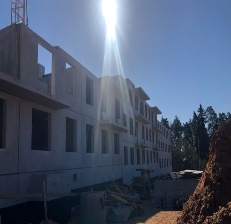 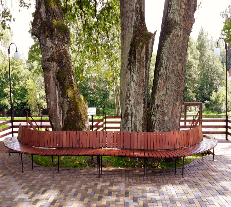 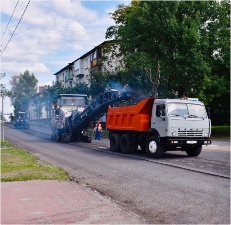 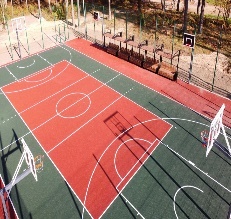 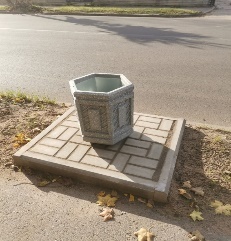 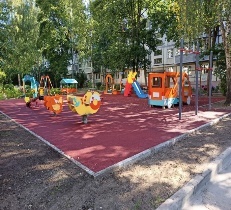 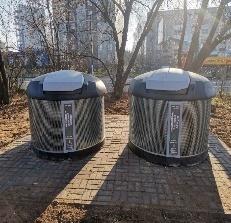 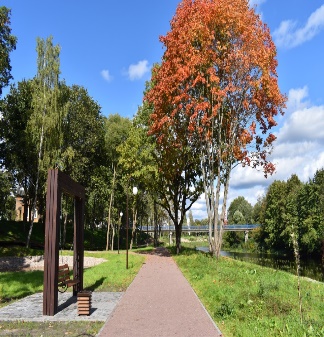 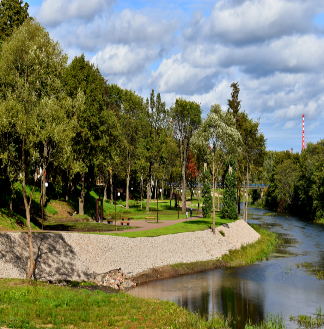 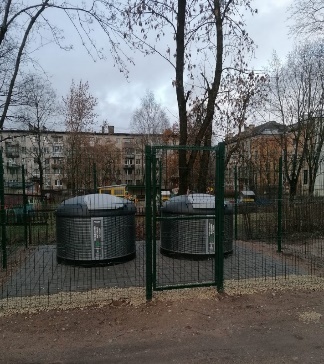 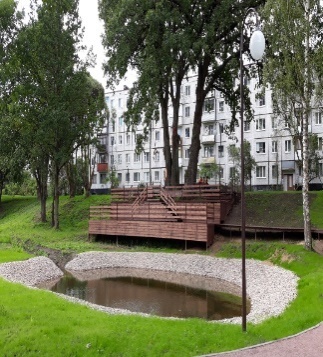 Структура исполнения расходной части бюджета по разделам
план – 1 096 583,9 тыс.руб.    факт – 1 020 894,7 тыс.руб.    (93,1%)
Исполнение расходной части бюджета
план – 1 096 583,9 тыс.руб.    факт – 1 020 894,7 тыс.руб.    (93,1%)
тыс. руб.
Исполнение муниципальных программ
Расходы бюджета на реализацию муниципальных программ от общего объема расходов в 2021 году составили 97,8%;  
на непрограммные направления деятельности – 2,2%.
Муниципальная программа «Развитие жилищно-коммунального и дорожного хозяйства»
Благоустройство Лужского городского поселения
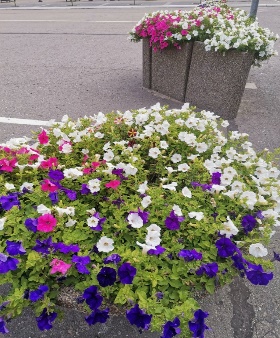 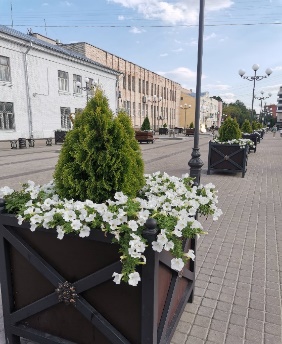 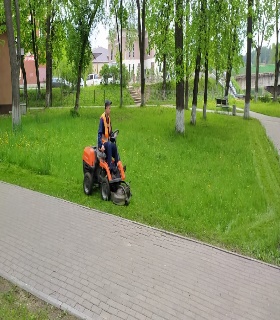 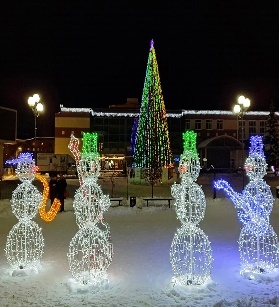 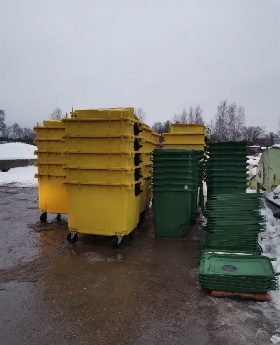 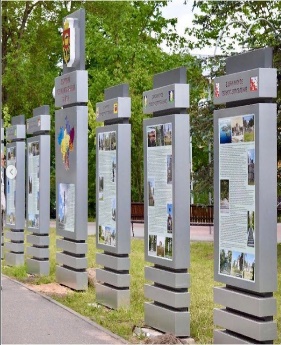 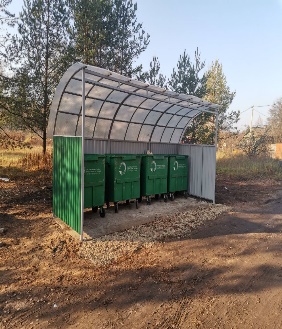 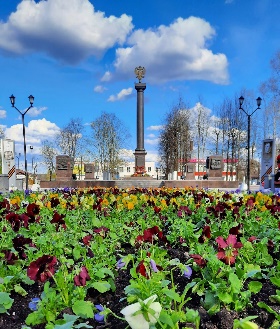 Федеральный проект «Формирование комфортной городской среды»
Расходы на реализацию программ формирования комфортной городской среды 
в 2021 году составили 30 555,6 тыс. руб.
 (в т.ч. средства федерального бюджета 8 613,0 тыс. руб., 
средства областного бюджета 18 887,0 тыс. руб., 
местный бюджет 3 055,6 тыс. руб.)
Федеральный проект «Обеспечение устойчивого сокращения непригодного для проживания жилищного фонда»
Расходы на обеспечение устойчивого сокращения непригодного для проживания жилого фонда в 2021 году составили 497 529,3 тыс. руб.
 (в т.ч. средства Фонда содействия реформированию ЖКХ 248 820,9 тыс. руб.,
средства областного бюджета 214 430,8 тыс. руб.,
 местный бюджет 34 277,6 тыс. руб.)
Федеральный проект «Комплексная система обращения с твердыми коммунальными отходами»
Расходы на закупку контейнеров для раздельного накопления твердых коммунальных отходов в 2021 году составили 600,0 тыс. руб.
 (в т.ч. средства федерального бюджета 361,8 тыс. руб., 
средства областного бюджета 178,2 тыс. руб., 
местный бюджет 60,0 тыс. руб.)
Дорожный фонд Лужского городского поселения
Объем муниципального дорожного фонда
 на 2021 год утвержден 
в сумме
 115 807,5 
тыс. руб.
Объем дорожного фонда Лужского городского поселения на 2022 год утвержден с учетом неисполненных ассигнований за 2021 год.
Расходы в рамках осуществления дорожной деятельности
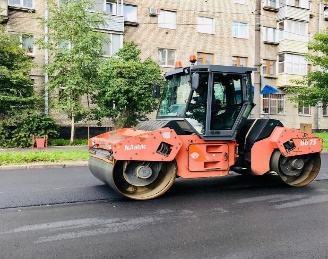 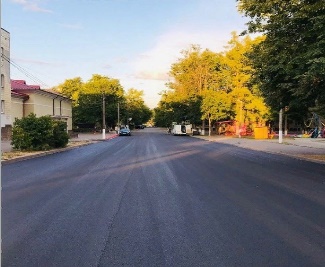 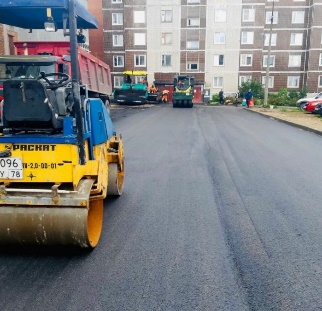 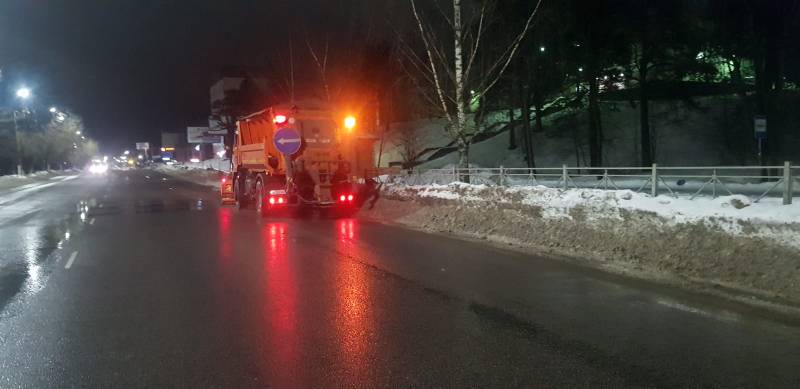 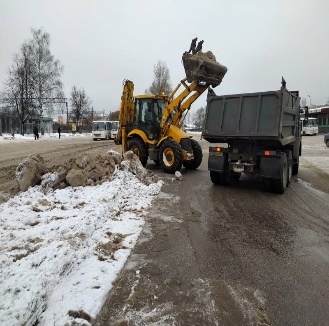 Муниципальная программа «Развитие культуры в Лужском городском поселении»
Расходы на оплату труда работников 
 учреждений культуры, тыс. руб.
Исполнение за 2021 год составило
139 193,5
 тыс. руб.
Средняя заработная плата,
 тыс. руб.
2019 год
2020 год
2021 год
* без учета внешних совместителей
Бюджет Лужского городского поселения за 2021 год
*В ходе исполнения бюджета в 2021 году на рассмотрение Совета депутатов Лужского городского поселения было представлено 4 проекта решений о внесении изменений в решение о бюджете.
Муниципальный долг Лужского городского поселения
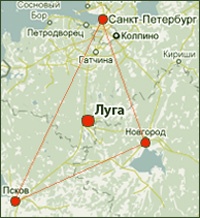 СПАСИБО ЗА ВНИМАНИЕ!